Outlook
That’s about it …
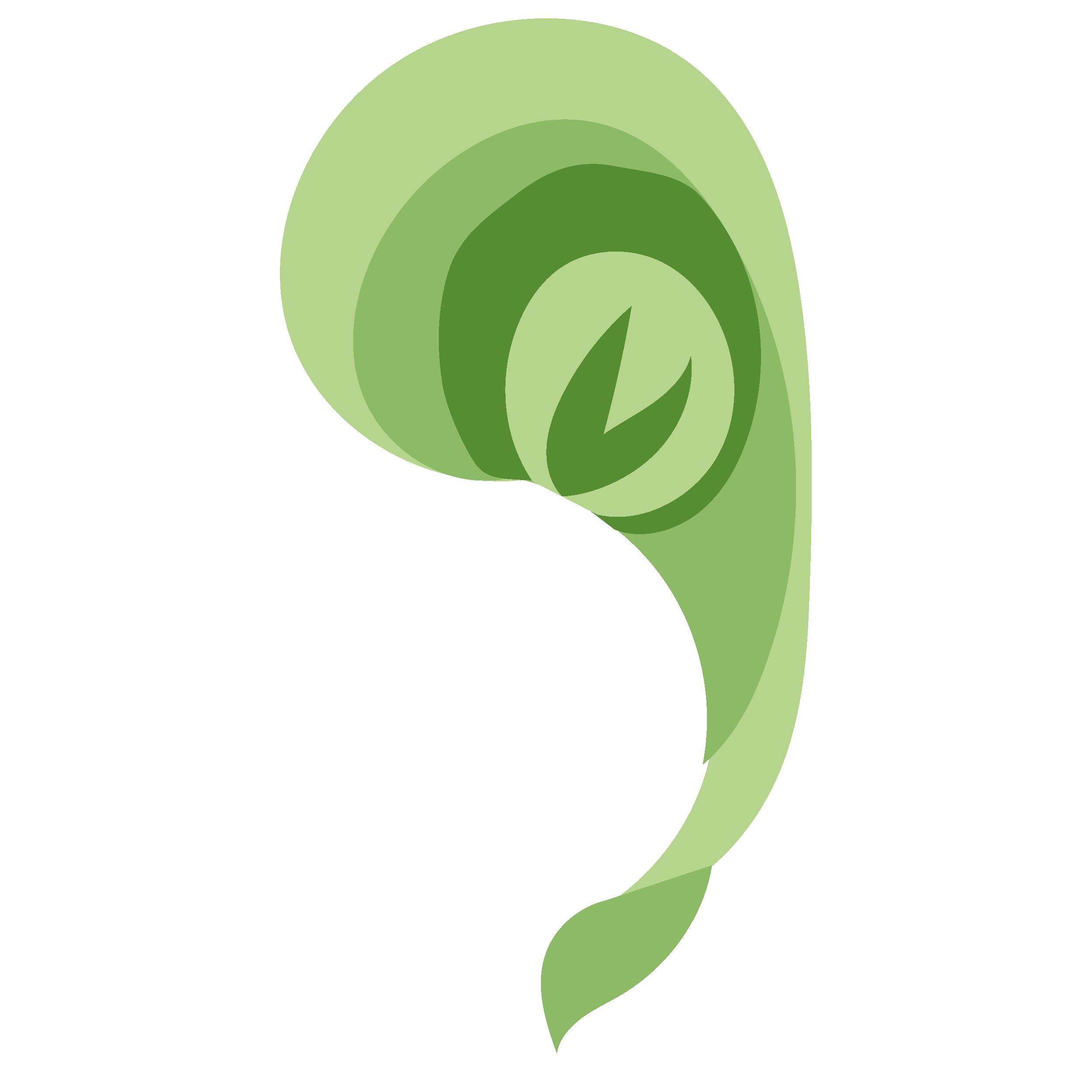 The course
Learning outcomes
Learning outcome 1: 
Describe the diverse nature of contemporary practices of sustainability communication on an individual, organizational and societal level, the relationship of strategic communication practices to other public communication practices, the role of stakeholders and publics and the communication practitioners in and outside of organizations (corporate, NGO, political and educational institutions etc.)

Learning outcome 2: 
Develop comprehensive and well-founded knowledge in sustainability communication as field of study, an understanding of how other disciplines relate to the field and an international perspective on the field.

Learning outcome 3: 
Understand the key elements of communication theories, strategies and tactics, and, thus, the character and operationalization of best practice sustainability communication planning frameworks.

Learning outcome 4: 
Advance your understanding of social and civic responsibility and develop an appreciation of the philosophical and social context of sustainability communication. Advance your knowledge and respect of ethics and ethical standards in relation to communication of, about and for sustainability.

Learning outcome 5: 
Anticipate and Interpret current issues and challenges of a world in transformation and social change. Develop a deep understanding of and skills to create change, develop advocacy, leadership and authorship in and for sustainability communication.
[Speaker Notes: The main idea is .. that you will be able to....]
“Sustainability Communication”
Sustainability is a principle of action, a moral compass that guides individual and organizational behavior – with the potential to become a universal value of our society (Weder, 2022)
[Speaker Notes: To summarize]
“Sustainability Communication”
Sustainability is a principle of action, a moral compass that guides individual and organizational behavior – with the potential to become a universal value of our society (Weder, 2022)
Sustainability is directly connected with communication (Weder et al., 2021; Michelsen 2007:  25; see also Burgess, Harrison et al. 1998; Agyeman 2007; Killingsworth 2007; Plec 2007; Brulle 2010; Monani 2011; Tinnell 2011)
[Speaker Notes: To summarize]
“Sustainability Communication”
Sustainability is a principle of action, a moral compass that guides individual and organizational behavior – with the potential to become a universal value of our society (Weder, 2022)
Sustainability is directly connected with communication (Weder et al., 2021; Michelsen 2007:  25; see also Burgess, Harrison et al. 1998; Agyeman 2007; Killingsworth 2007; Plec 2007; Brulle 2010; Monani 2011; Tinnell 2011)
Sustainability communication: critically evaluate and introduce an understanding of the human-environment relationship into social discourse (Godemann & Michelsen, 2011, Weder et al., 2021)
[Speaker Notes: To summarize]
“Sustainability Communication”
Sustainability is a principle of action, a moral compass that guides individual and organizational behavior – with the potential to become a universal value of our society (Weder, 2022)
Sustainability is directly connected with communication (Weder et al., 2021; Michelsen 2007:  25; see also Burgess, Harrison et al. 1998; Agyeman 2007; Killingsworth 2007; Plec 2007; Brulle 2010; Monani 2011; Tinnell 2011)
Sustainability communication: critically evaluate and introduce an understanding of the human-environment relationship into social discourse (Godemann & Michelsen, 2011, Weder et al., 2021)
Sustainability & Communication comprises:
Communication of sustainability
Communication about sustainability
Communication for sustainability
[Speaker Notes: To summarize]
“Sustainability Communication”
[Speaker Notes: Sustainability communication includes all three dimensions – and narratives (vorlesen)

… however, again: not all three narratives are easy to communicate – public / current media society / media culture]
D. Discursive construction of a “new norm”
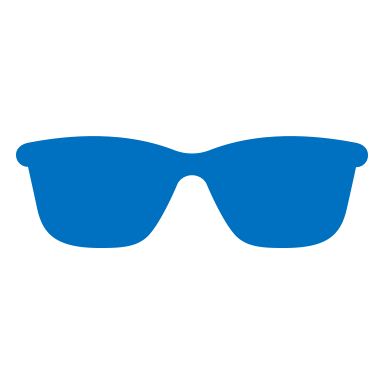 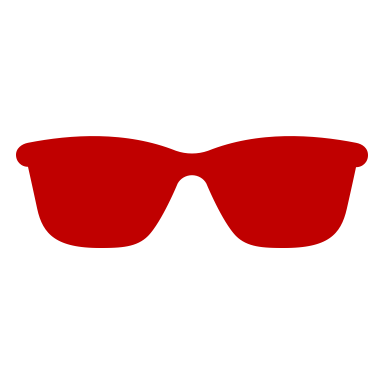 Icon made by Raj Dev from www.freeicons.io
[Speaker Notes: Communication for Sustainability as social conversation around sustainability]
D. Discursive construction of a “new norm”
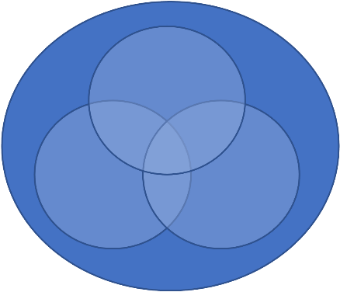 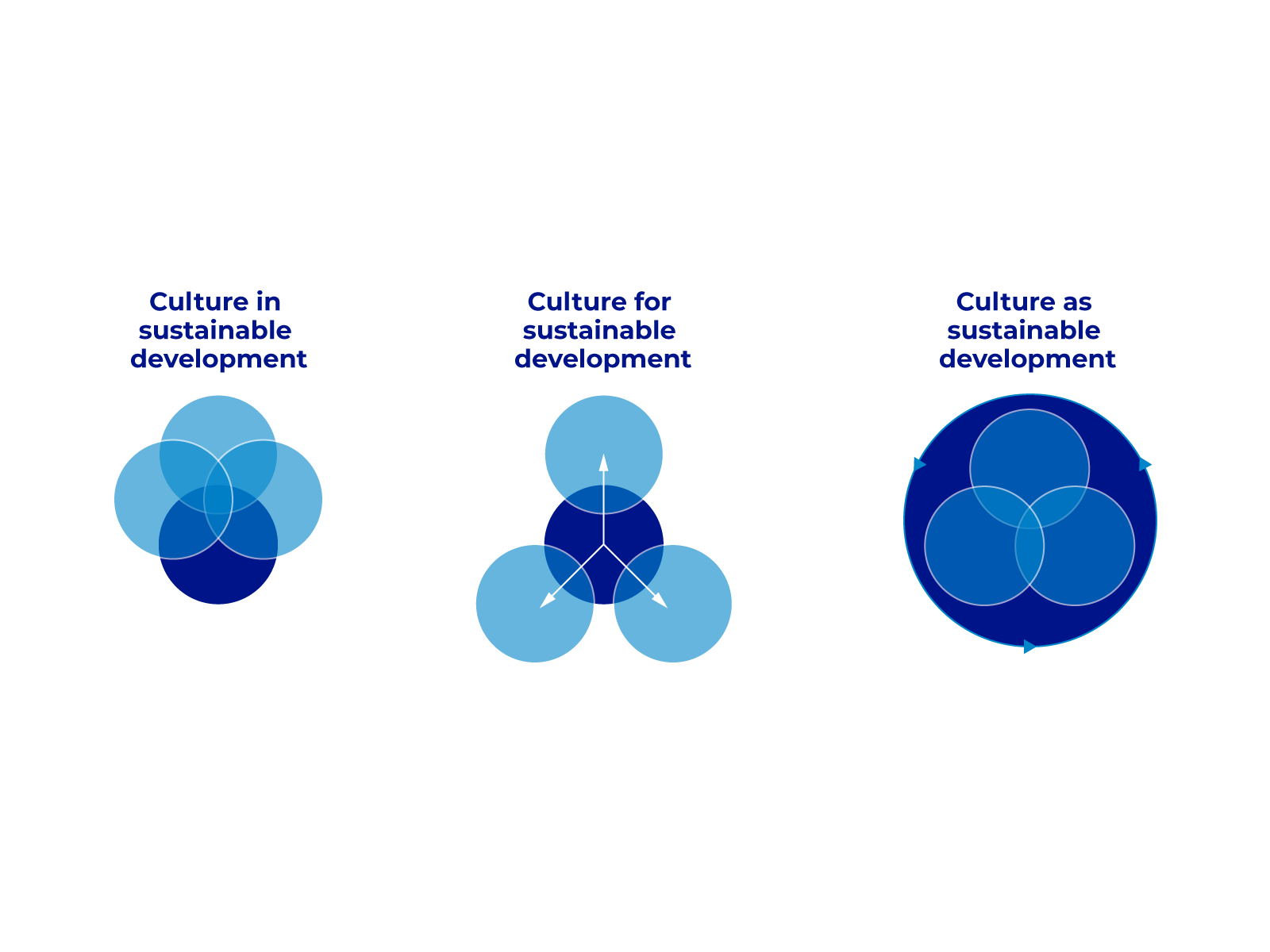 [Speaker Notes: There is MUCH more potential to better understand culture as constantly changing process – covering all dimensions of sustainability; it’s change becomes the key concern or paradigm of sustainability, when we INCLUDE the dialectic. The dialectic between the stabilization – and the process of questioning the cultivated patterns, behaviors and “new” norms, the process of acknolweding “normalization” of sustainabilty – but by the same time to put it into question – 

which is where 
1. new research programs emerge (i.e. … ) and 
2. civil society, but as well Universities come into play. …]
Potential research topics
Visual Sustainability Communication: How do images of the future look like? How does a sustainable future look like?
Think global, report local: Sustainability communication in local media and community groups
Communicator networks: Who are the key figures in sustainability communication? Why do we need new communicator roles?
Communication spaces: What are conversations spaces where sustainability is problematized, negotiated and – more generally - communicated about?
Sustainability in the media
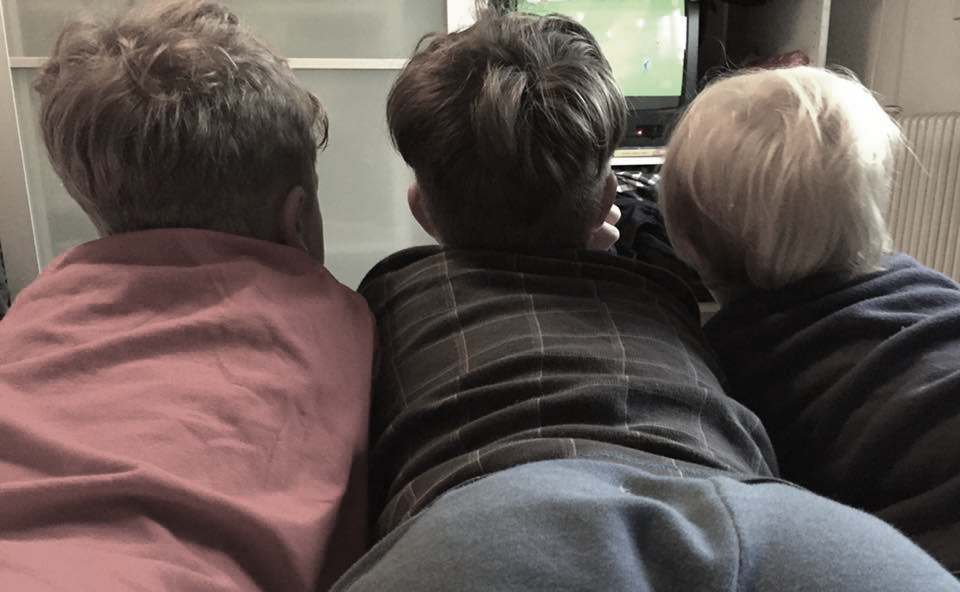 Quelle: http://blog.teamtreehouse.com/wp-content/uploads/2012/08/apps.png
Source: private
[Speaker Notes: Conversational spaces?
What role do the media play? Where are these conversational spaces? The communication areans?
Who‘s talking – audiences?]
Sustainability in the media
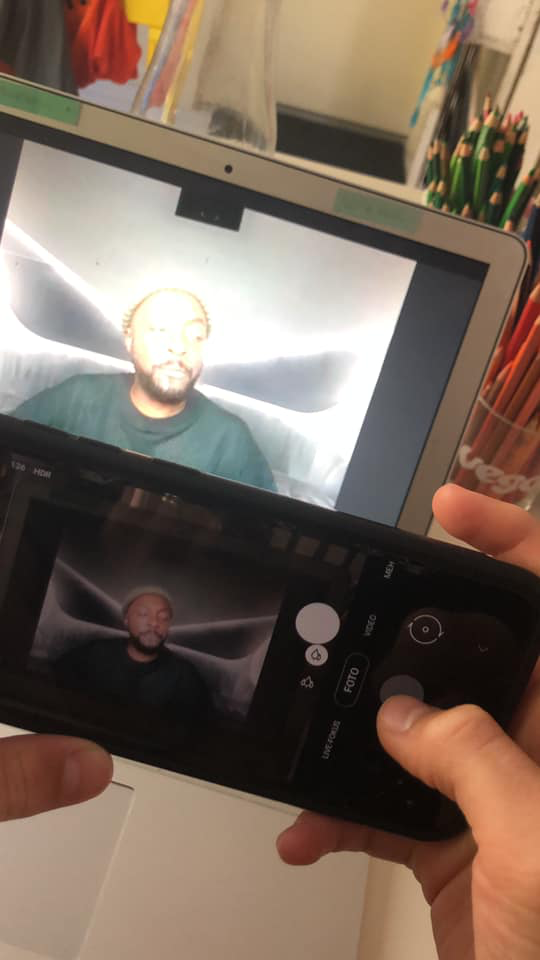 Sense making via social media
… so are you seriously vegan, if you don’t post it on Instagram?
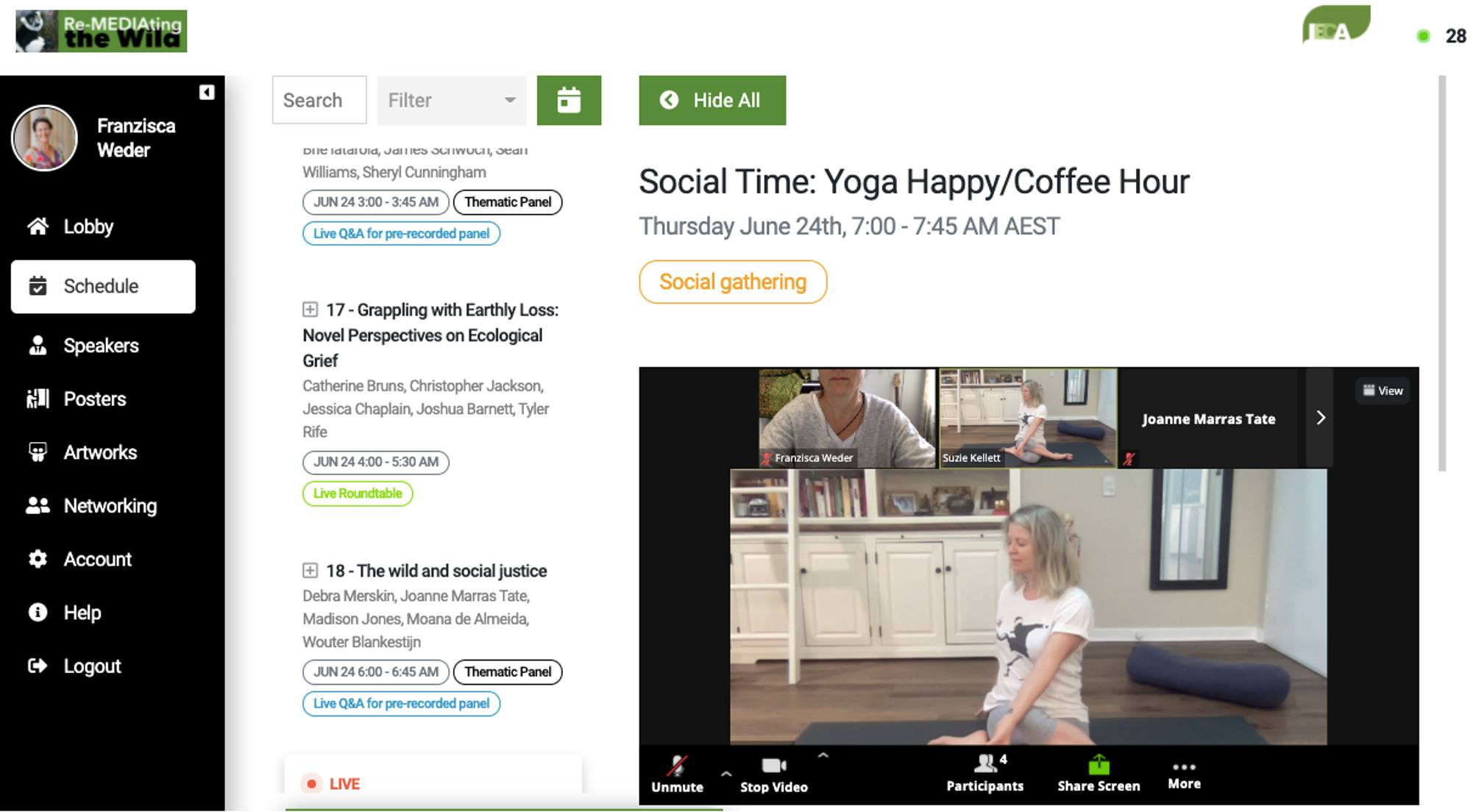 Source: private
[Speaker Notes: What about social media?
How can consensus, but also acceptance, for eample for reneable energy be created via social media ?]
Sustainability and communication
And further questions like… 
communication of an inconvenient truth
contradictions around “green advertisements”
economic interest of corporations and the concept of sustainability – CSR & Sustainability Communication
local, regional and national interests do not always match global phenomena, strategies and solutions needed – what about local business and sustainability?
What about the role of media corporations? What is their responsibility? 
What about communicator ethics? Responsibilities of individuals communicating about climate change, crises and sustainability?
[Speaker Notes: The challenges are:]
Media technologies & sustainability
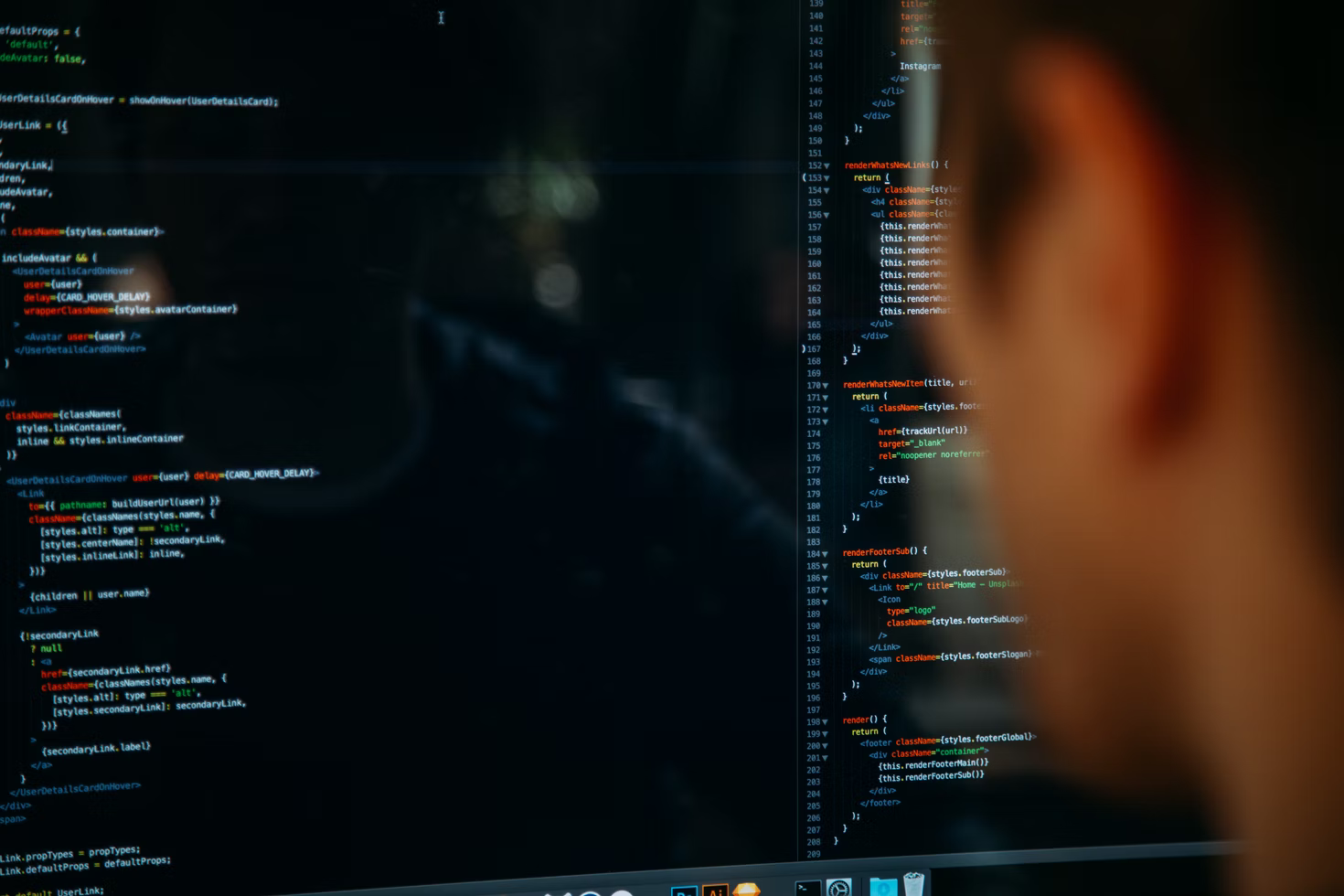 Source: Photo by charlesdeluvio on Unsplash
[Speaker Notes: And going beyond ... 
Digitalization, complex negative socio-ecological effects in production, adaption to it and disposal

However, digitalization brins new possibilities to create more sustainble societies; initiate, stimulate, facilitate and support transformation processes, deep cultural change]
Media technologies & sustainability
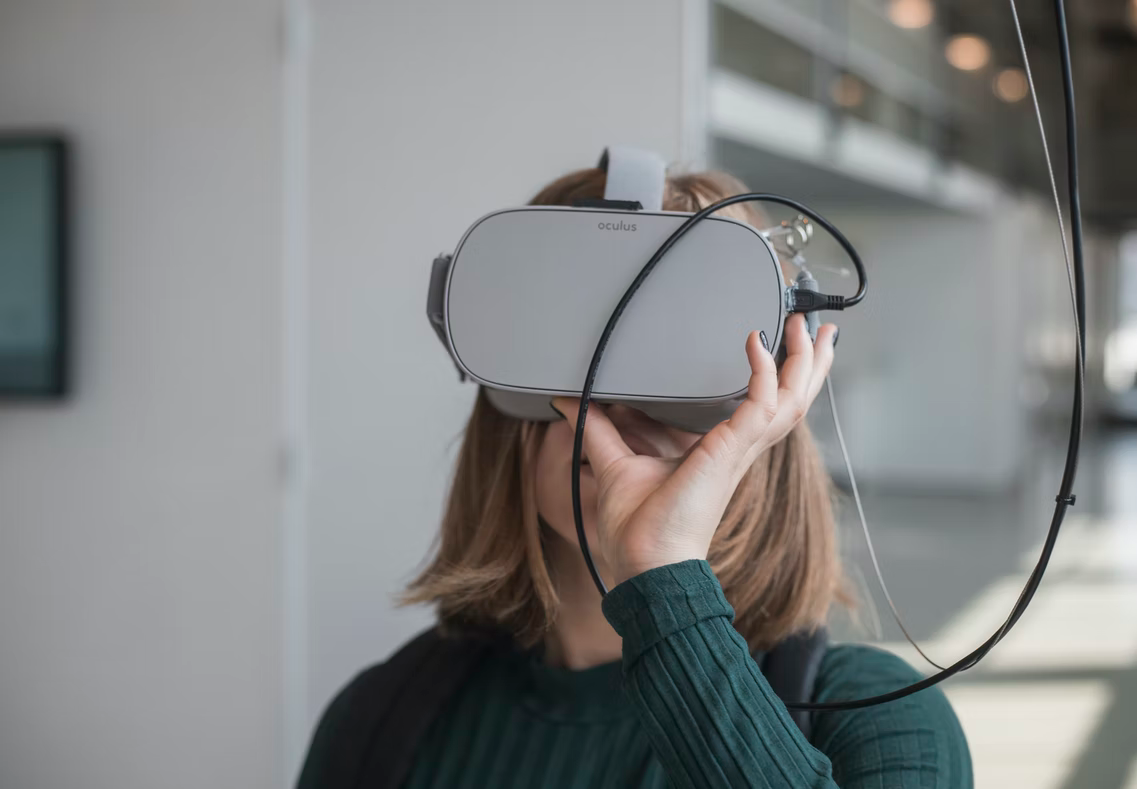 Source: Photo by Maxim Hopman on Unsplash
[Speaker Notes: Digital innovations and education – for a post-growth economy]
Media technologies & sustainability
And further questions like… 
Acting on social media for sustainability
Production & disposal of new technologies
AI, digitalization, responsibilities and ethics
Participation, social change
Creative writing, drama, storytelling, giving sustainability a face
Learn to take authorship for sustainability stories in various media formats
Let’s go…
We need change! … and disruption!
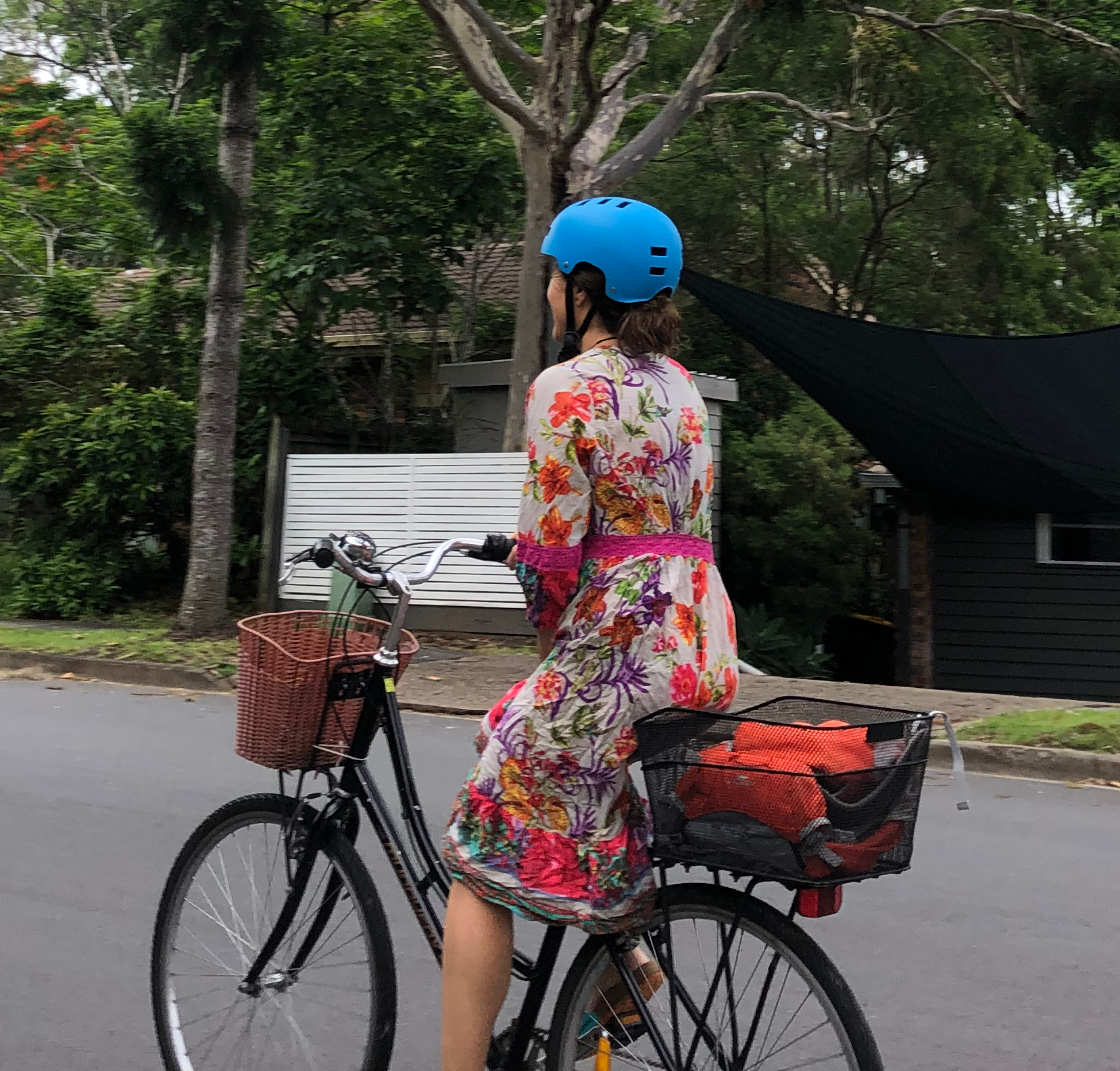 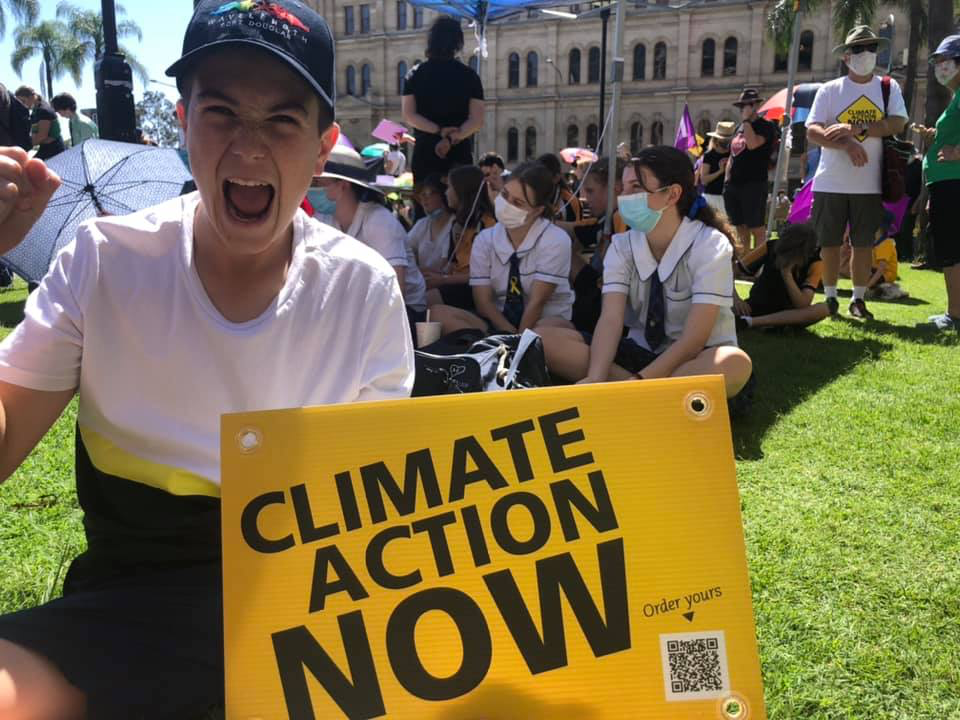 Source: private
[Speaker Notes: So let’s go … and answer a few of those questions … 

But much more important: let’s get you ready to create change, develop the question, ready to problematize and to take authorship for the change that is needed!]
Let‘s stay in touch...
Twitter: Franzisca_Weder 
Tiktok: culturesofsustainability
Facebook: become part of the „iSustain“ group and share your examples of sustainability communication!
Spotify: „Sounds like sustainability...“
Or linkedin
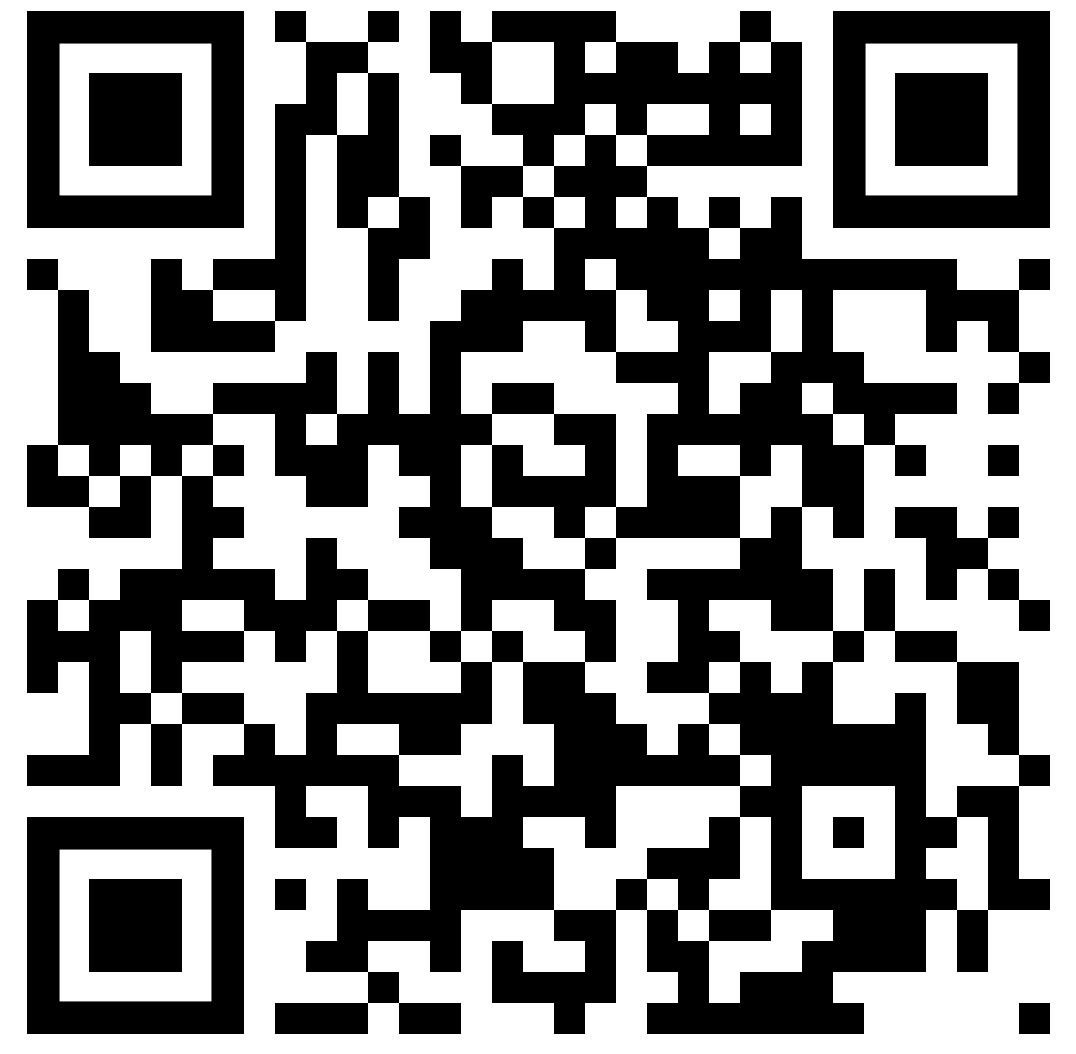